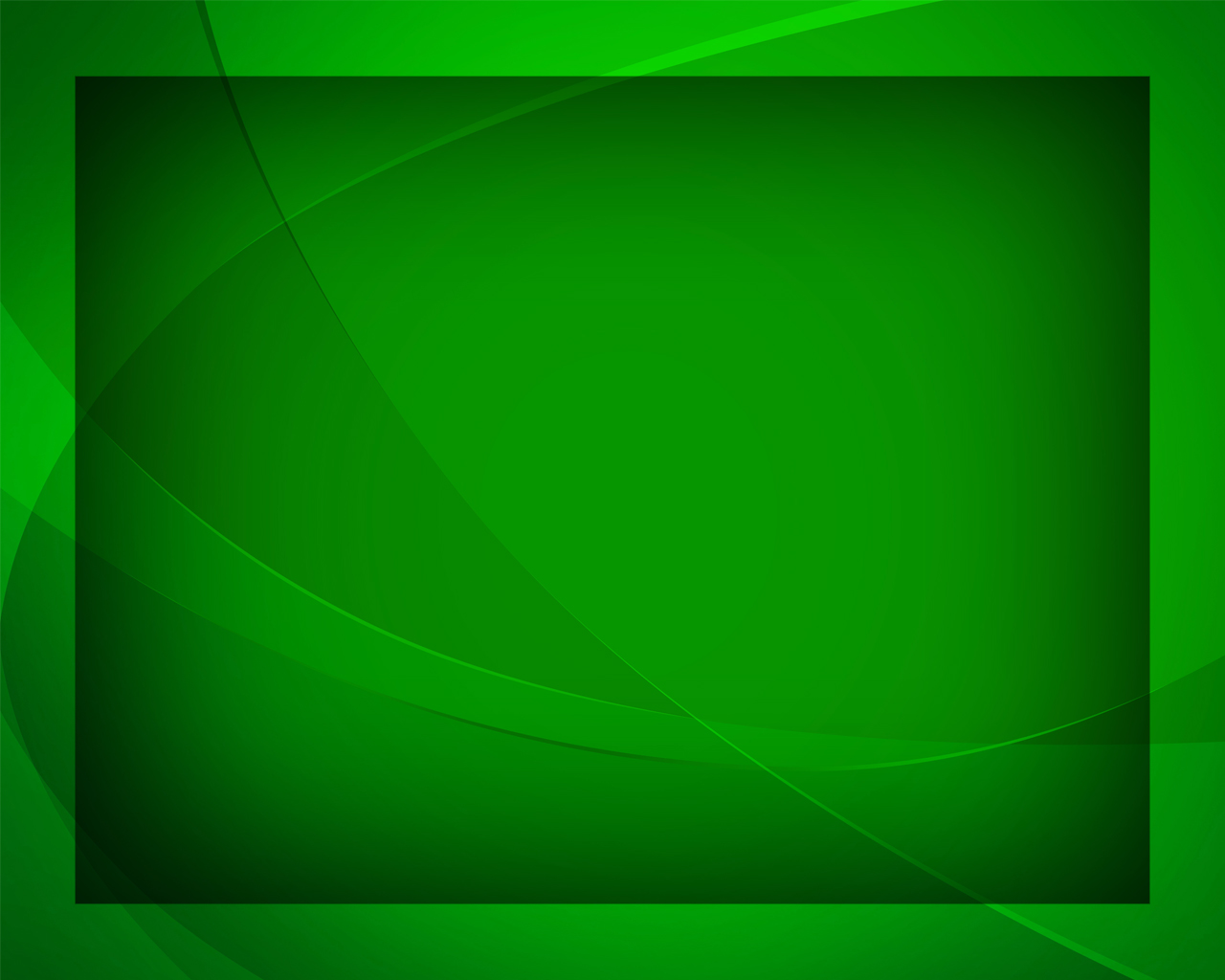 Пребудь в нас 
с благодатью
Гимны надежды №113
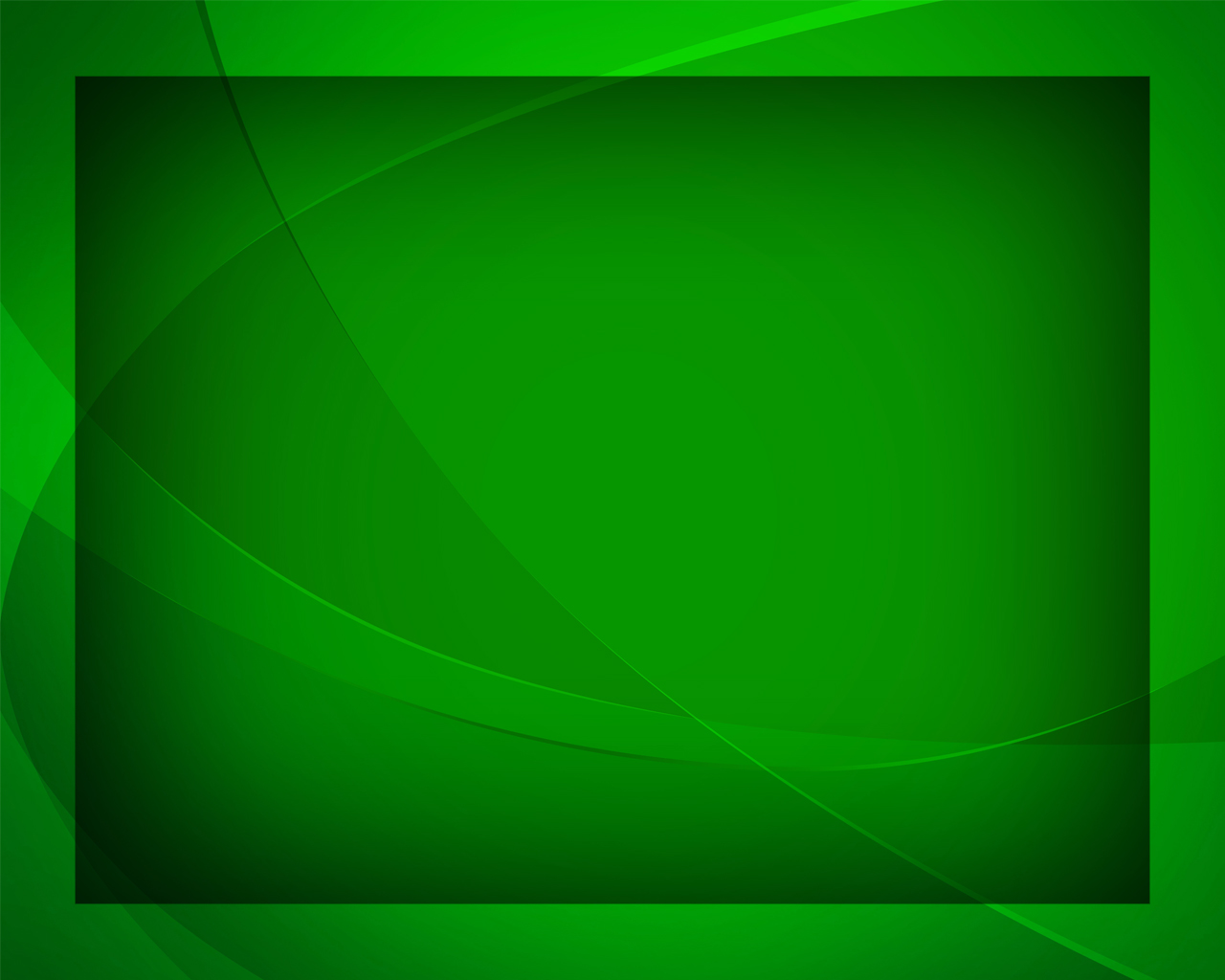 Пребудь в нас 
с благодатью, 
Спаситель 
наш Христос,
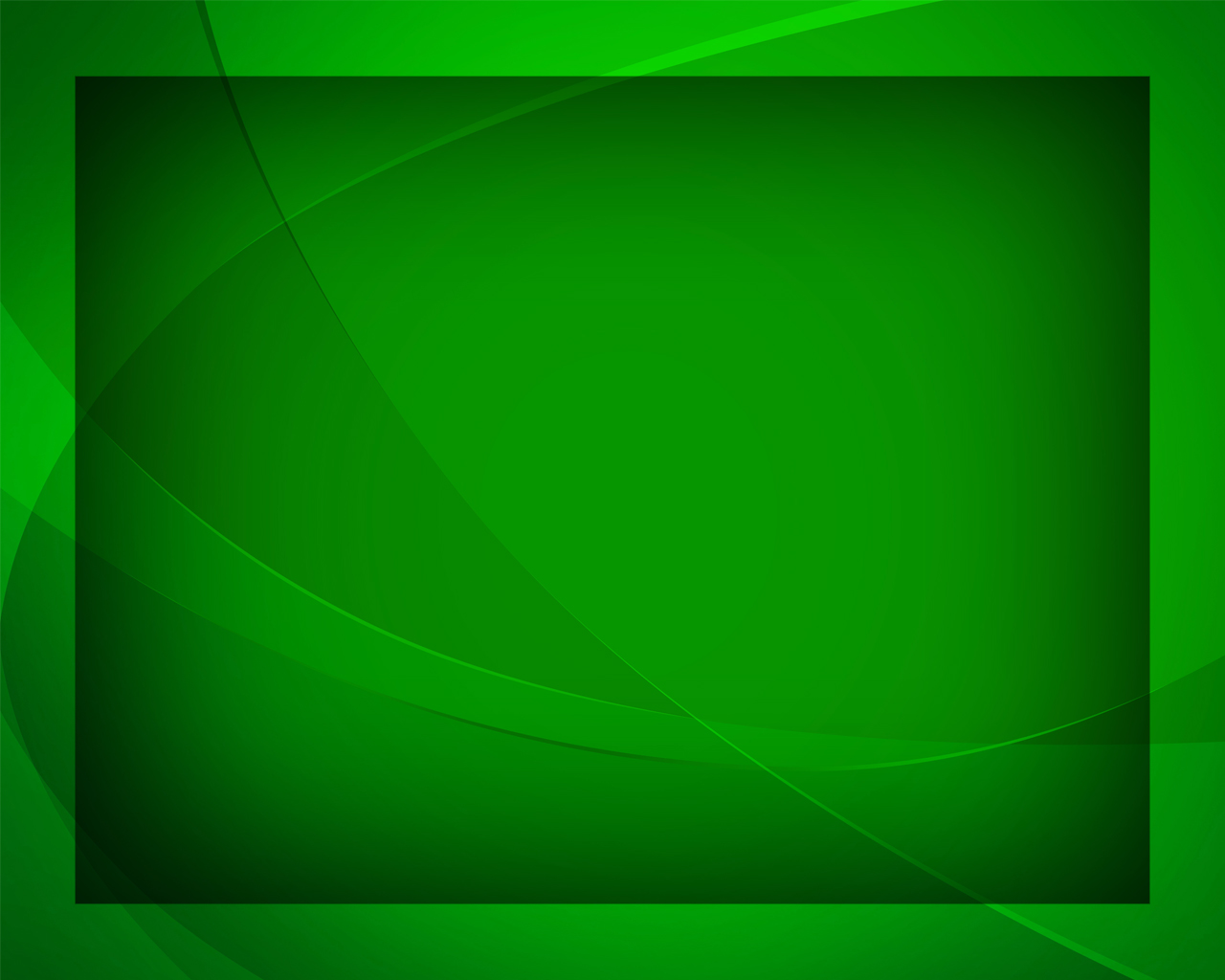 Храни в Своих объятьях 
От вражьих 
злых угроз.
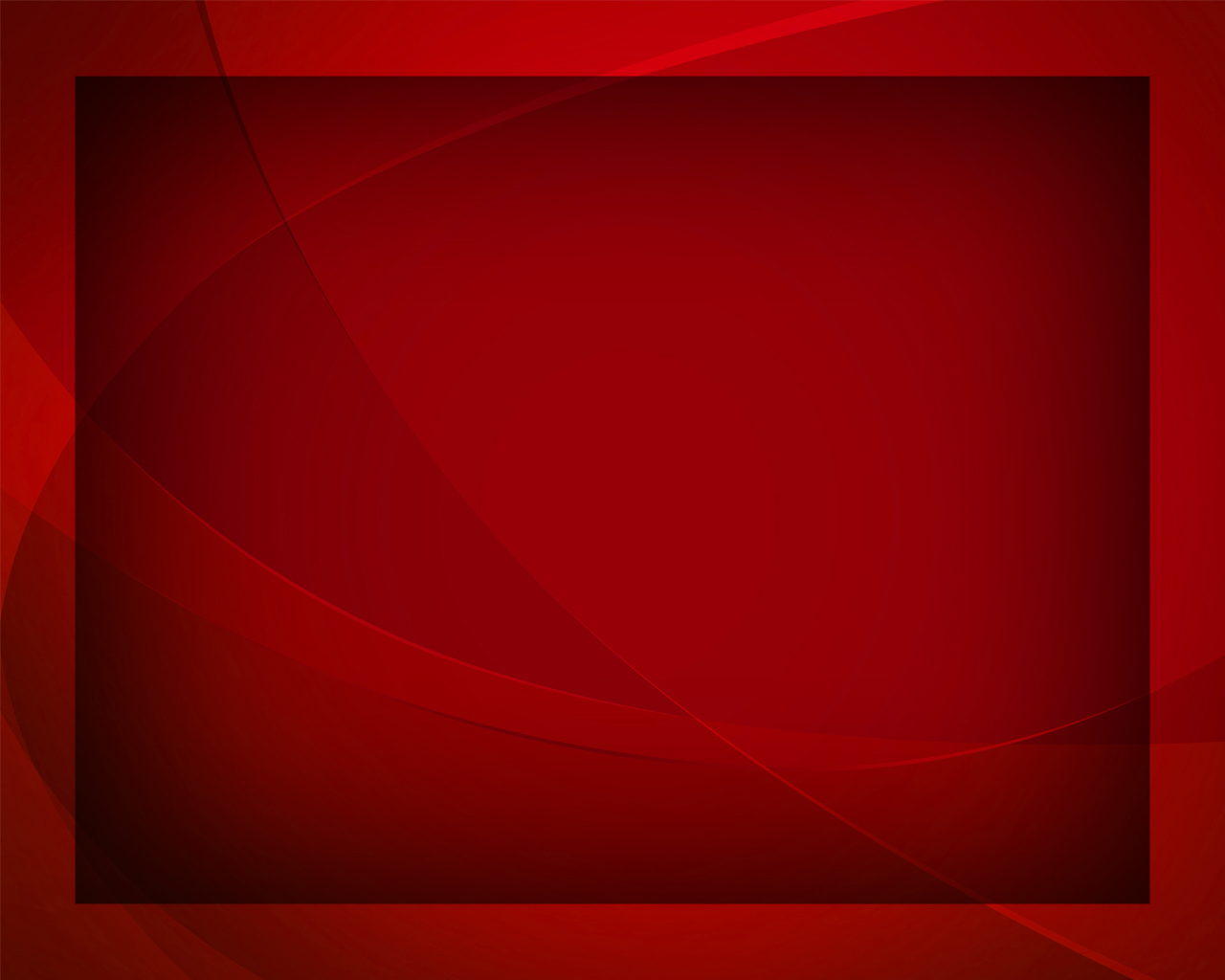 С Твоим благословеньем, 
Спаситель, 
в нас пребудь,
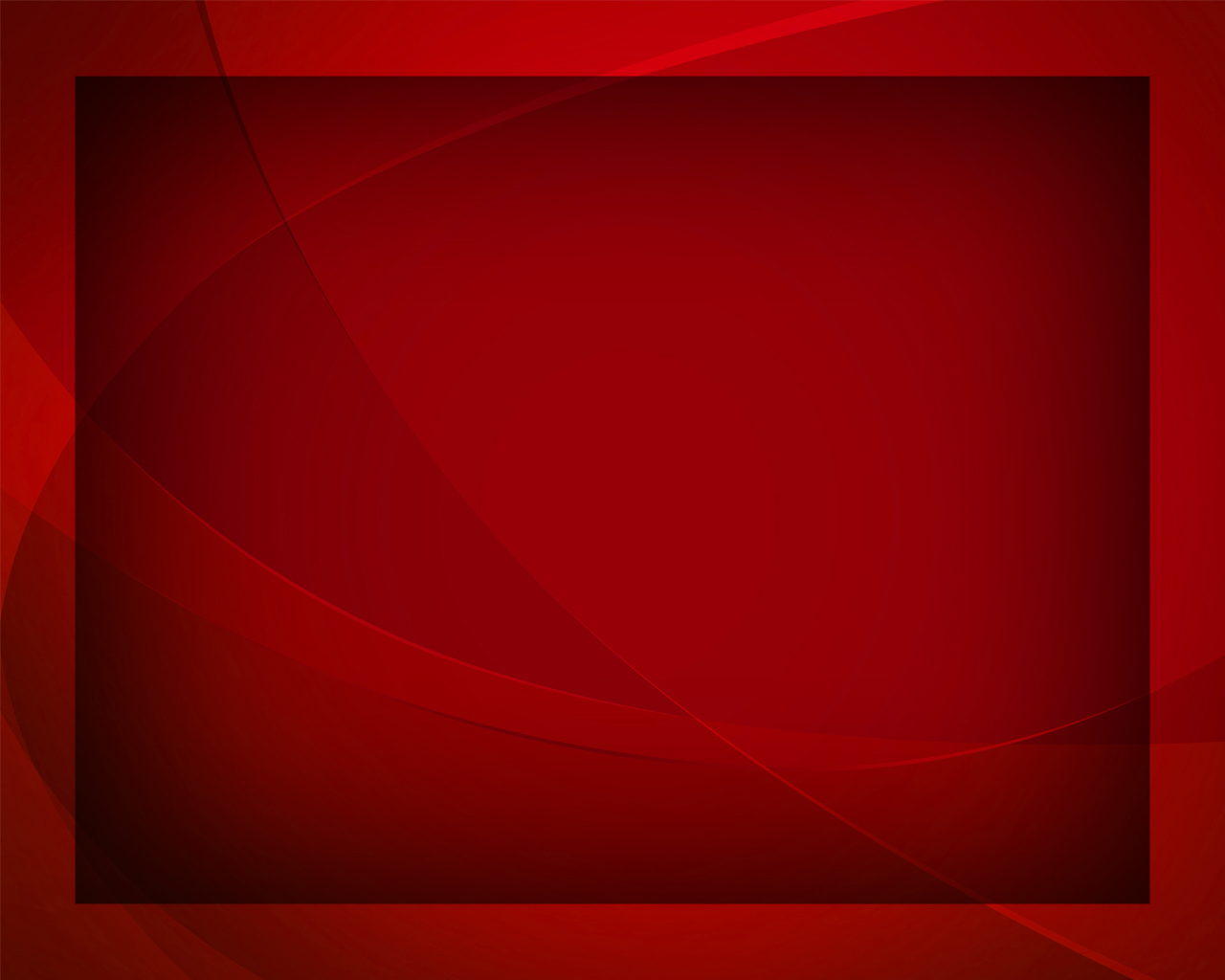 И нам даруй 
с терпеньем 
Пройти 
тернистый путь.
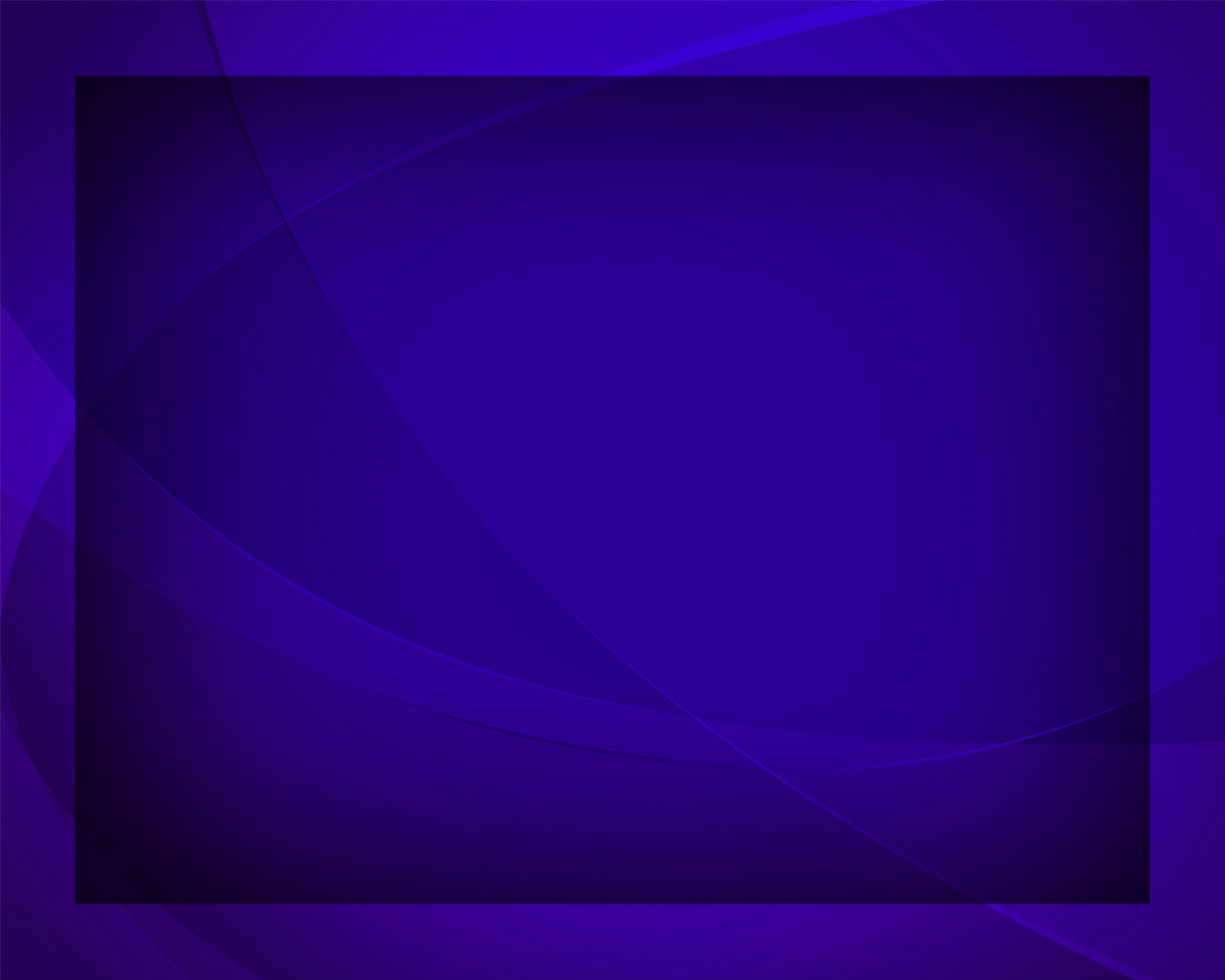 И с верностью Твоею, 
Господь, пребудь средь нас,
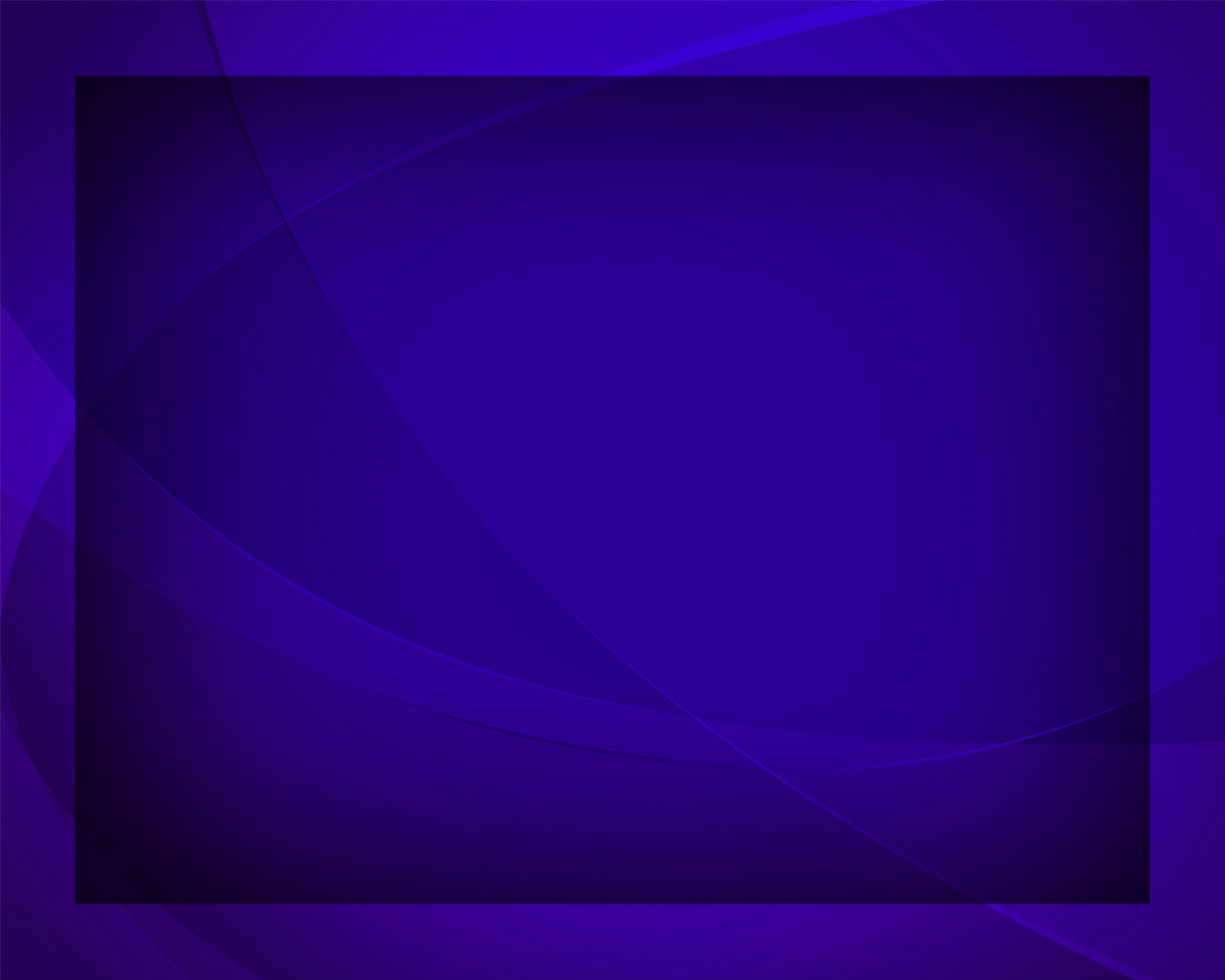 И силою Своею
Дай помощь 
в скорбный час.
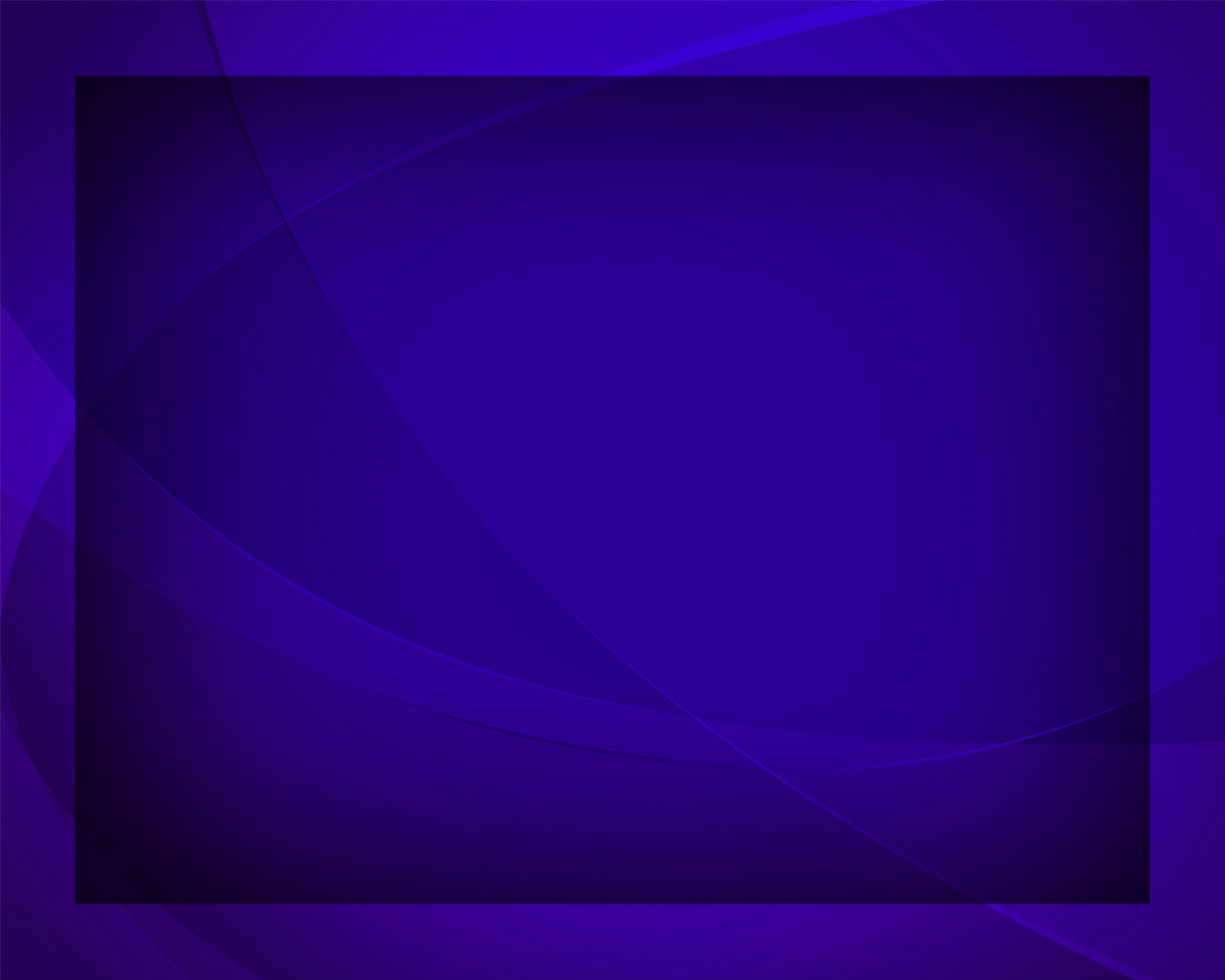